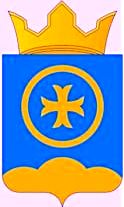 Верещагинский муниципальный район
МО «Вознесенское сельское поселение»
Об итогах социально – экономического развития МО «Вознесенское сельское  поселение» за 2016 год и о планах на 2017 и последующие годы
Докладчик: Глава сельского поселения- Председатель  Совета депутатов Вознесенского сельского поселения
Новиков Игорь Михайлович
1
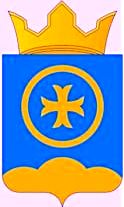 ДемографияМО «Вознесенское сельское поселение»
2
Основные характеристики  бюджета 2016 года
10322,3 тыс.руб.
10718,1 тыс.руб.
Дефицит бюджета 395,8 тыс.руб.
Структура доходной части бюджета
Динамика поступления доходов
Недоимка по налогам на 01.01.2017г.
НДФЛ-11,4 тыс.руб.
Земельный налог с организаций-27,9 тыс.руб.
Земельный налог с физ.лиц-461,4 тыс.руб.
Налог га имущество физ.лиц-248,9 тыс.руб.
ЕНВД-23,3 тыс.руб.
Транспортный налог с физ.лиц-856,6 тыс.руб.
ВСЕГО -1629,5 тыс.руб.
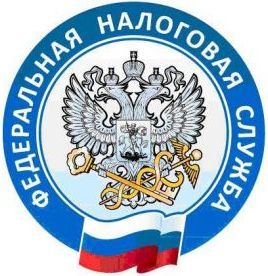 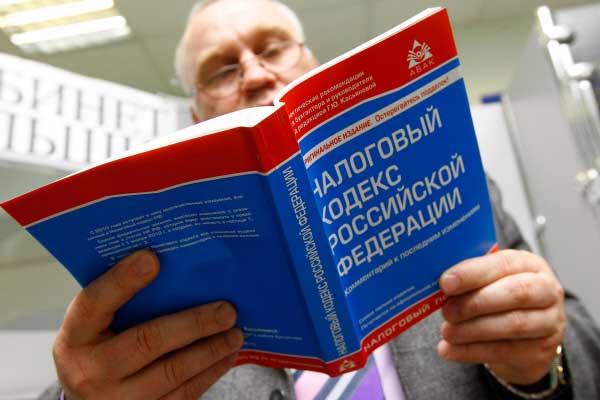 Структура расходной части бюджета
Структура расходов бюджета 2016 года
Cодержание органов местного самоуправления
Коммунальное хозяйство
Теплотрассы-2,219 км
Сети ГВС-3,509 км
Сети ХВС-17,882 км
Канализационные сети – 5, 290 км
10
МУП «Вознесенская служба благоустройства»
Ремонтные работы по устранению прорывов водопровода – 14 раз.
Замена теплотрассы: 87 метров, работы по утеплению – 30 метров
Пробивка канализационных сетей – 6 раз/затраты 14850  руб.
Замена водопроводных сетей – 274 метра.
Затраты на ремонт водопровода – 204,8 тыс. руб.
Затраты на ремонт теплотрассы – 18,9  тыс. руб.

Дебиторская задолженность на 01.01.2017 г. – 831,8 тыс. руб.
Задолженность населения 587,2 тыс. руб.
Юридических лиц 244 тыс. руб.
Кредиторская задолженность на 01.01.2017 г. – 826,5 тыс.руб.
11
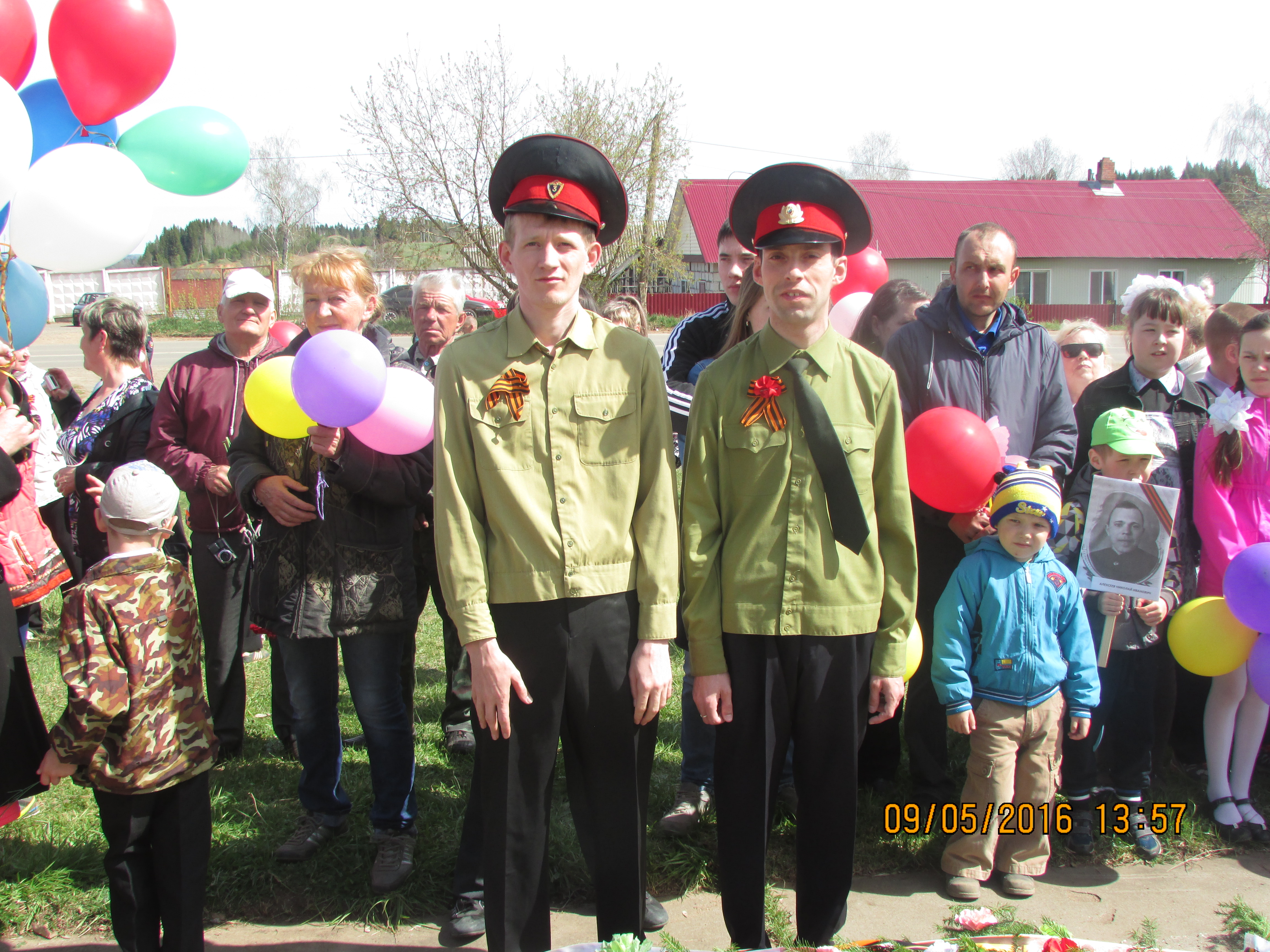 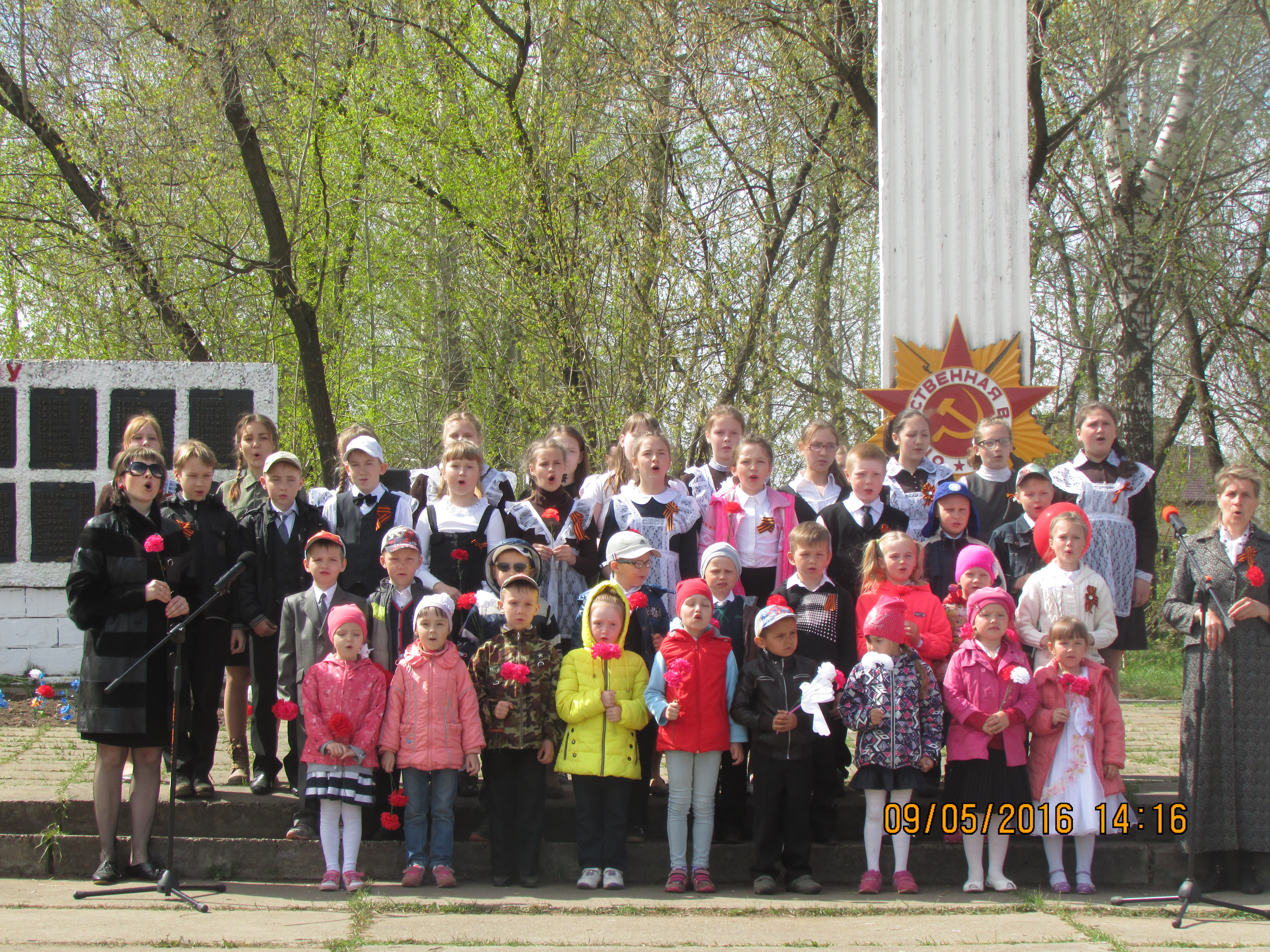 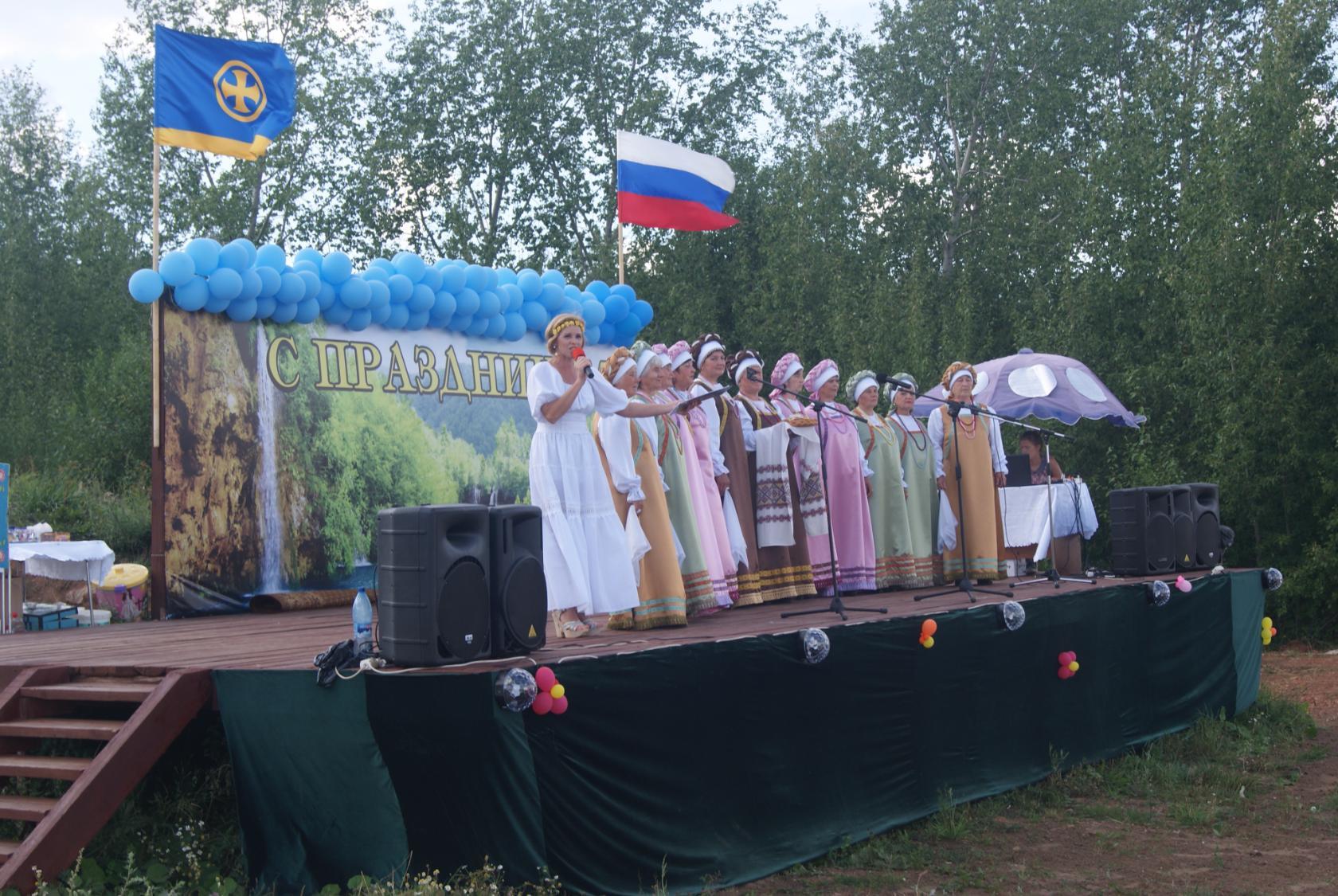 Расходы бюджета Вознесенского сельского поселения  в  2016 году
Культура    0800
Социальная политика            10 00
Общегосударственные вопросы           0100
Жилищно-коммунальное хозяйство       0500
Национальная оборона        0200
Национальная экономика       0400
Национальная безопасность           0300
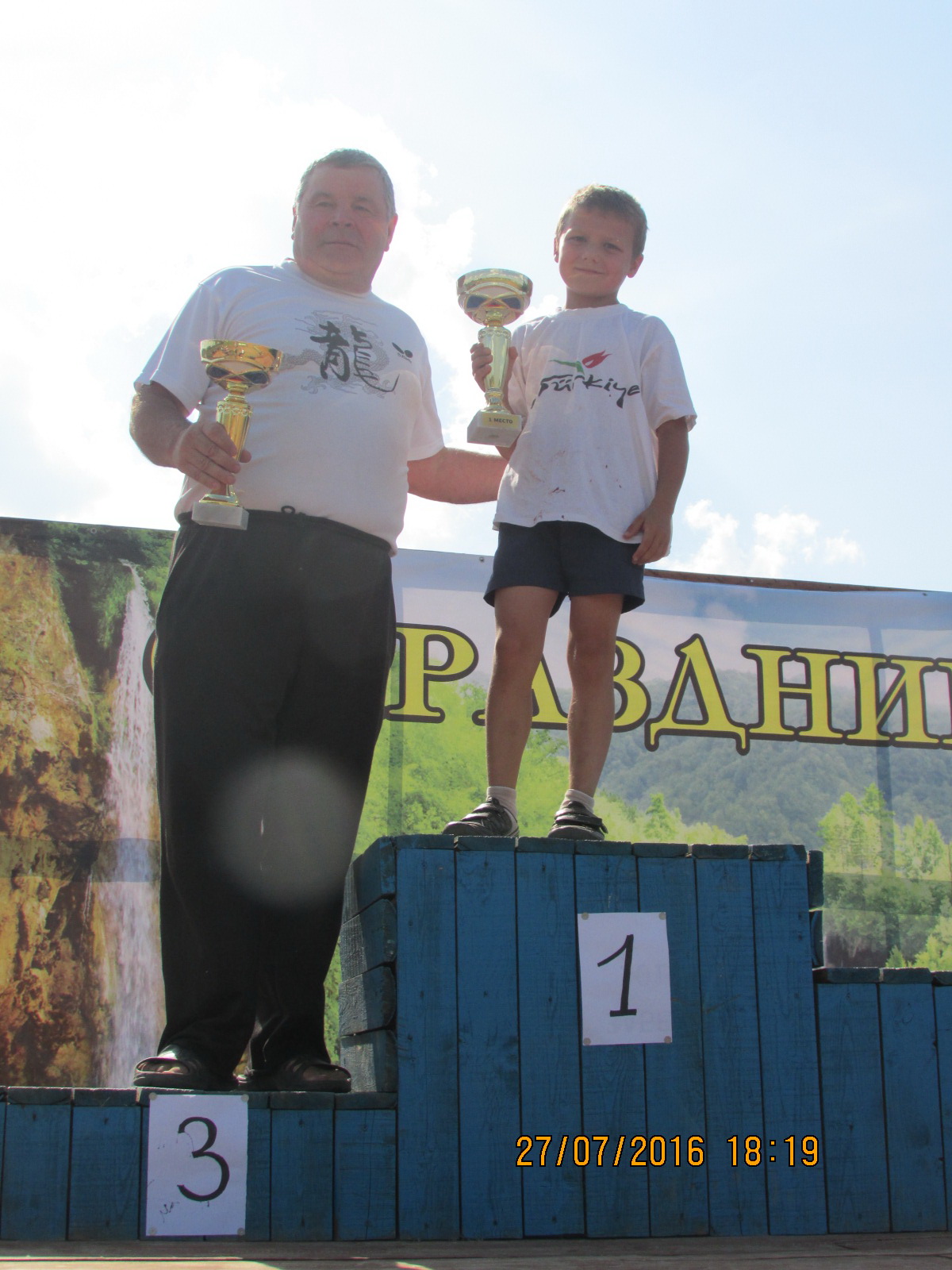 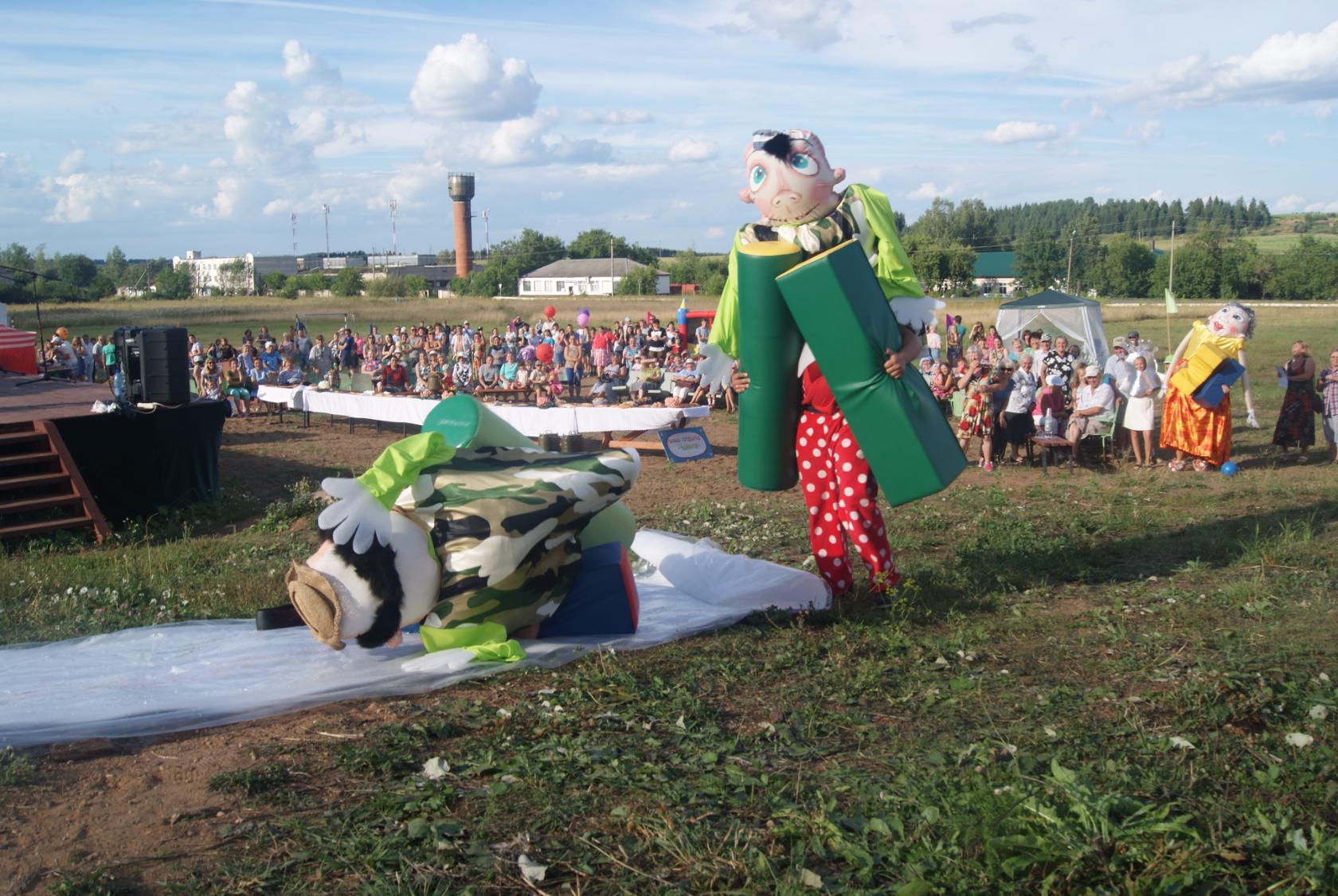 Структура расходов бюджета 2016 года
СТРУКТУРА БЮДЖЕТА 
Вознесенского сельского поселения  на 2017 год
27
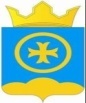 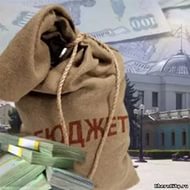 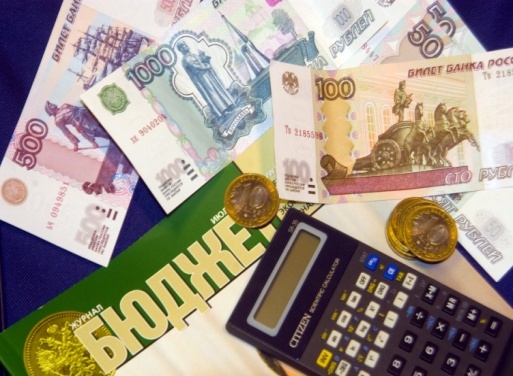 Бюджет 
поселения
Сбалансированный
Доходы 
бюджета
(10447,0 тыс. руб.)
Расходы 
бюджета
(10447,0 тыс. руб.)
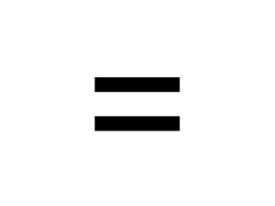 Программные

9957,3тыс.руб.
Непрограммные

489,7тыс. руб.
Налоговые 

3841,1 тыс. руб.
Неналоговые

246,6тыс.руб.
Безвозмездные 
поступления

6359,3тыс. руб.
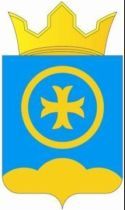 Основные параметры бюджета Вознесенского сельского поселения               на 2017 год
Доходы бюджета
10447,00
Расходы бюджета
10447,00
тыс. рублей
тыс. рублей
Социальная политика
153,8
Налог на доходы физических лиц    808,0
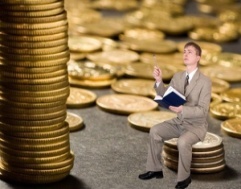 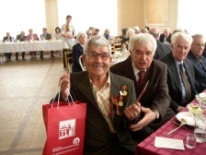 Среднедушевой бюджетный доход в Вознесенского сельском поселении
3202,63  рублей
Выборы 
275,5
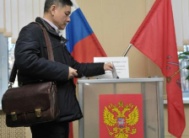 Налог на имущество физических лиц 227,6
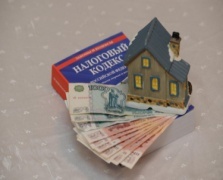 Благоустройство 
1141,4
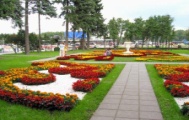 Земельный налог 1012,0
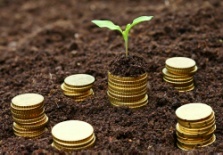 Жилищно-коммунальное хозяйство
534,3
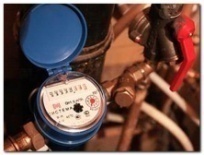 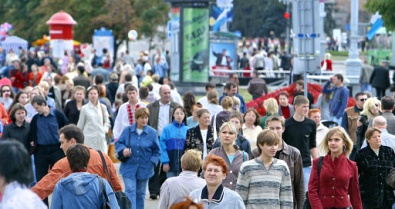 Акцизы
774,1
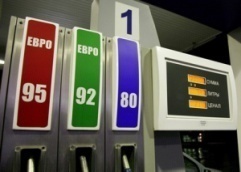 Дорожный фонд
930,0
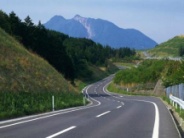 Общегосударственные вопросы 4241,5
Численность населения 3262
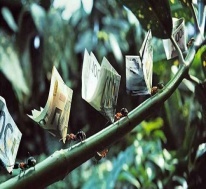 Безвозмездные поступления 6359,3
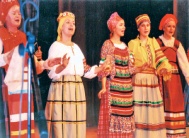 Культура
2952,0
Иные доходы 
246,6
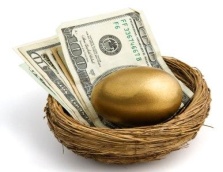 Иные расходы 218,5
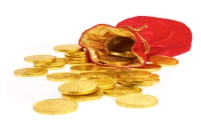 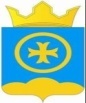 Расходы бюджета Вознесенского сельского  поселения на 2017 год
Обеспечение пожарной безопасности 86,0 тыс.рублей (0,8%)
Водное хозяйство 99,0 тыс.рублей (0,9%)
Содержание главы  сельского поселения 613,5 тыс.рублей (5,9)
29
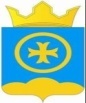 Структура  расходов бюджета Вознесенского сельского поселения в 2017 году
30
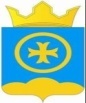 На 2017 год запланирована реализация
4 муниципальных программ 
Вознесенского  сельского поселения
МП «Совершенствование муниципального управления в Вознесенском сельском поселении» (4313,6 т.р)
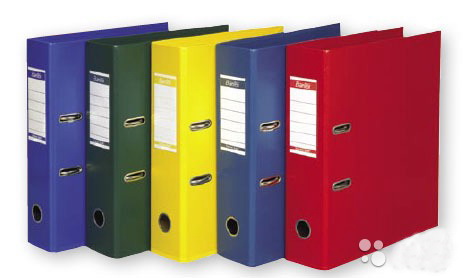 МП «Обеспечение пожарной безопасности на территории Вознесенского сельского поселения» (86,0 т.р.)
МП «Содержание и развитие муниципального хозяйства в Вознесенском сельском поселении «  ( 2605,7 т.р.)
МП «Развитие  культуры в Вознесенском сельском поселении « (2952,0 т.р)
31
МП «Содержание и развитие муниципального хозяйства в Вознесенском сельском поселении "
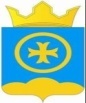 32
Муниципальный дорожный фонд, тыс. рублей
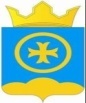 930 т.рублей
Расходы:
Содержание автомобильных дорог и сооружений на них – 700,00
Ремонт автомобильных дорог и искусственных сооружений на них-230,0
Доходы:
Акцизы на бензин, дизельное  топливо, моторные масла прямогонный бензин – 774,1 (дифференцированный норматив 0,0136%)
Транспортный налог не менее 5%-155,9 ( что составляет 16,9%)
Протяженность дорог -37,95 км.
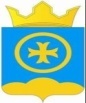 Развитие коммунального хозяйства
534,3 тыс.рублей
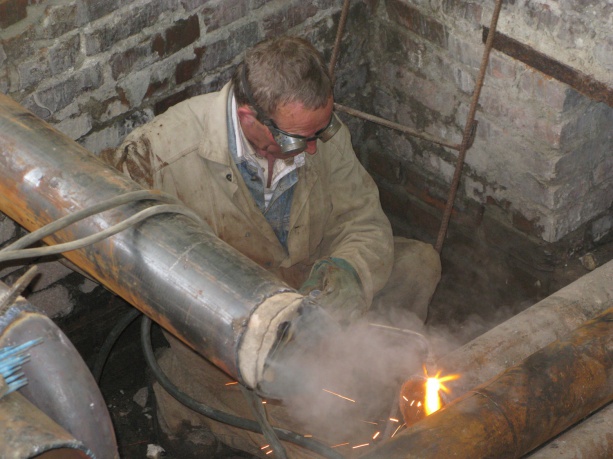 Ремонт водопровода п.Ленино ул.Зеленная  (350,0 т.р)
Ремонт сетей теплоснабжения и горячего водоснабжения  (184,3 т.р)
34
Благоустройство
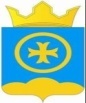 Организация уличного освещения
Озеленение
Прочие мероприятия 
по благоустройству
35
Обеспечение пожарной безопасности
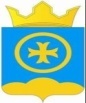 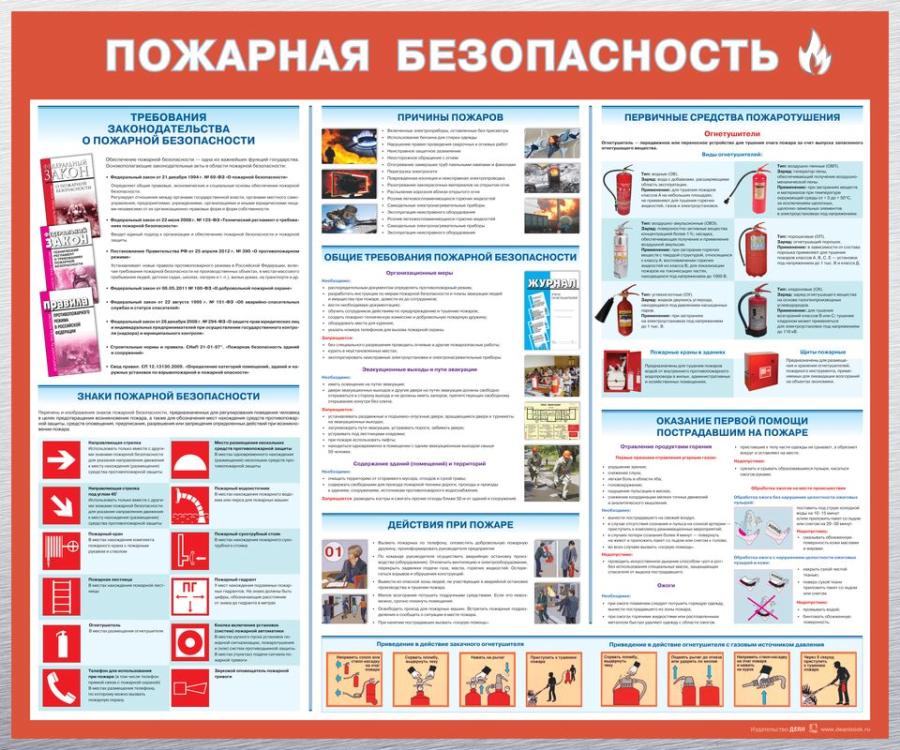 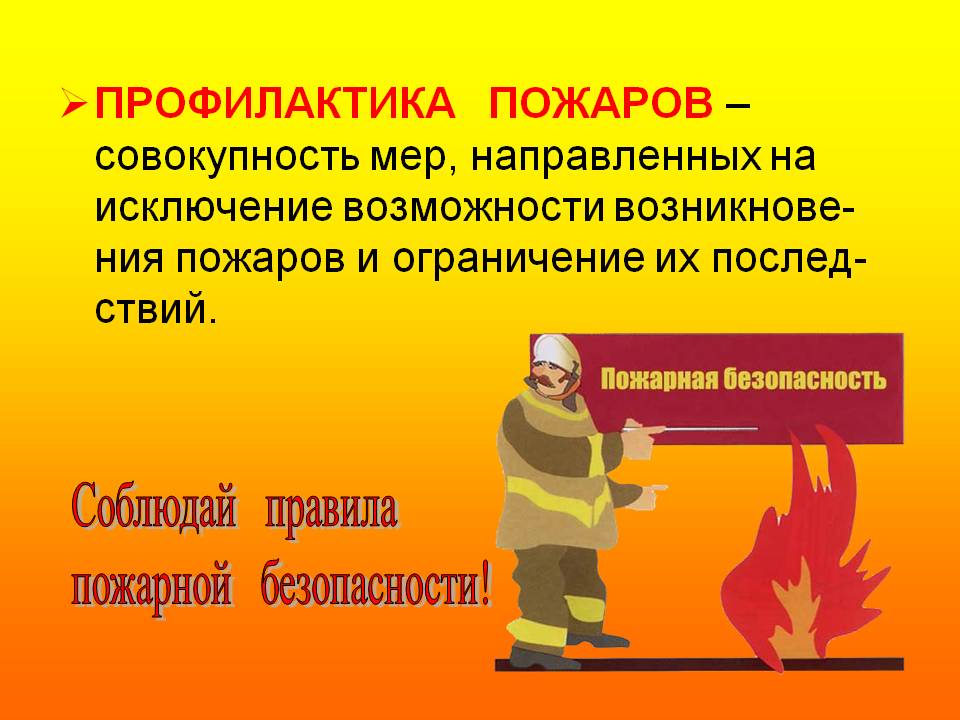 -Опашка территории поселения
-установка систем оповещения
-изготовление плакатов и листовок
-Проверка дымоходов и вен. каналов
36
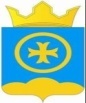 Непрограммные направления деятельности
489,7 тыс.рублей
Администрирование  гос. полномочий (8,3)
37
Развитие культуры
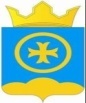 * увеличение числа культурно-досуговых мероприятий; 
* выявление и поддержка творческой одаренной молодежи; 
* внедрение и распространение новых информационных технологий в сфере культуры;
* увеличение объемов и качества услуг в сфере культурного досуга населения сельского поселения. 
*Осуществление бюджетной политики, направленной на оптимизацию бюджетных расходов. 
*Развитие новых форм оказания и финансового обеспечения муниципальных услуг.
Исходя из средней з/платы по региону 24805,0*85%=21084,25 рублей
Выполнение  Указа Президента РФ
38